عالـم الحروف العربية
Arabic Letters World
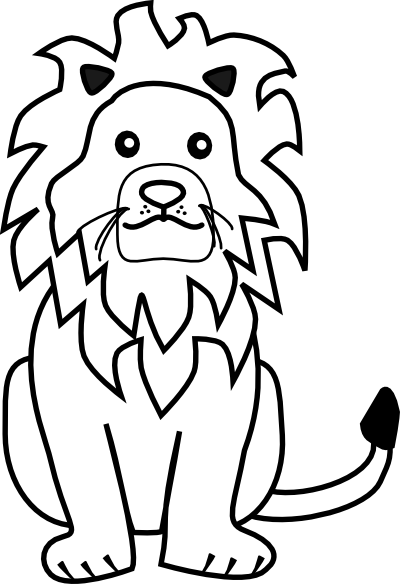 أ
أســــد
ب
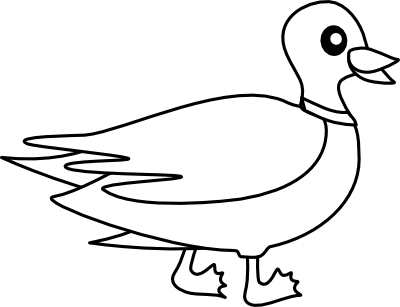 بــطة
ت
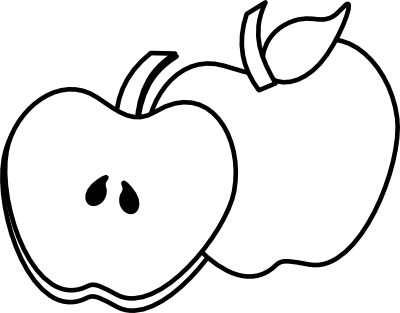 تـــفـاح
ث
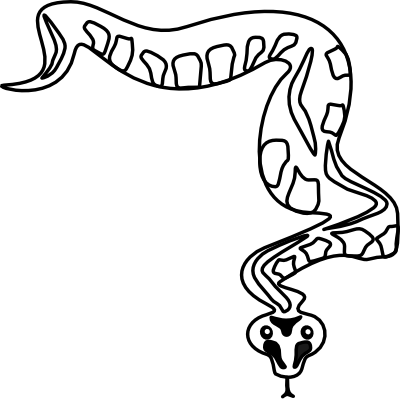 ثــعبان
ج
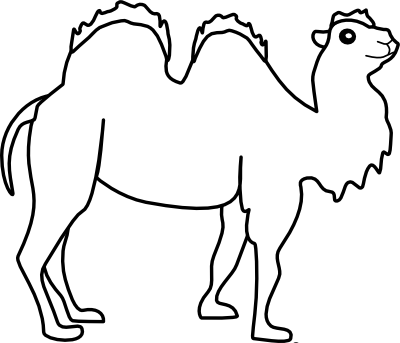 جـــمل
ح
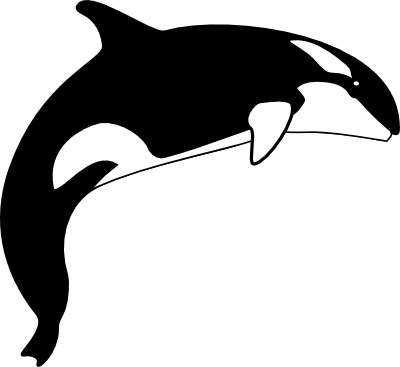 حـــوت
خ
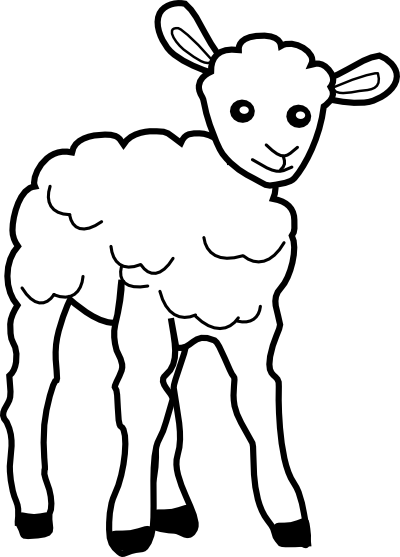 خــروف
د
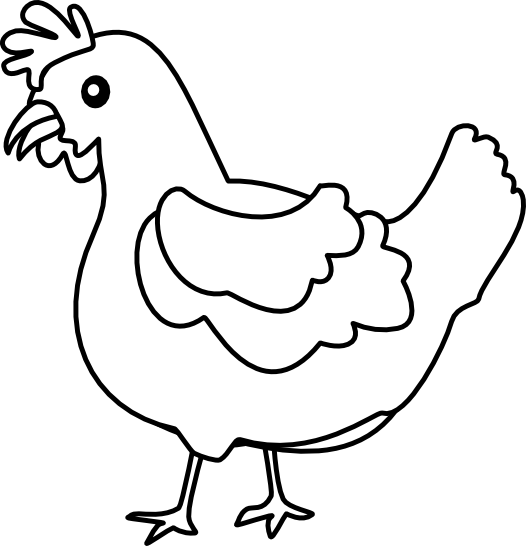 دجاجة
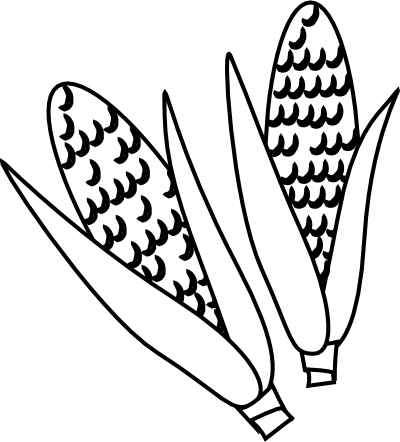 ذ
ذرة
ر
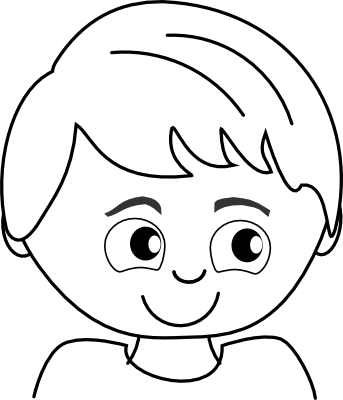 رأس
ز
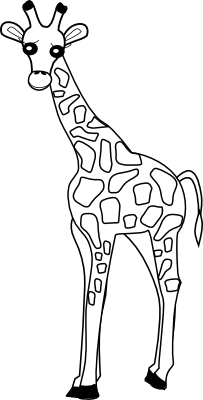 زرافـة
س
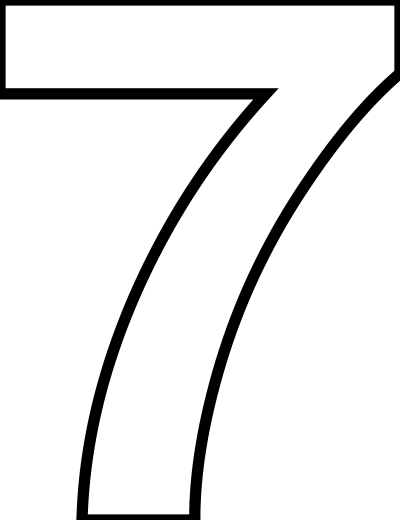 ســبعه
ش
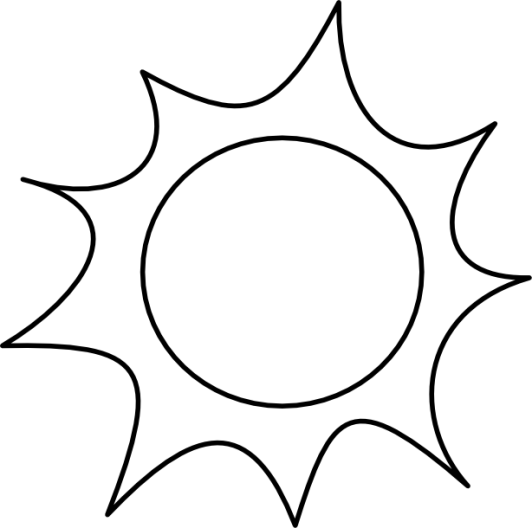 شــــمس
ص
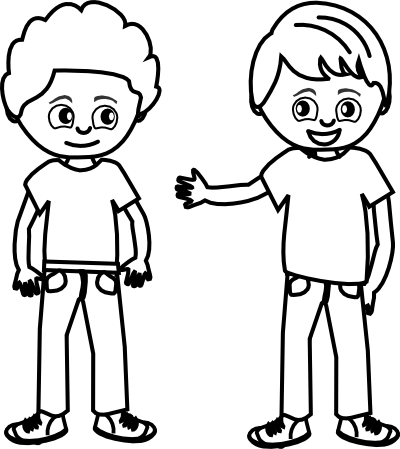 صــديق
ض
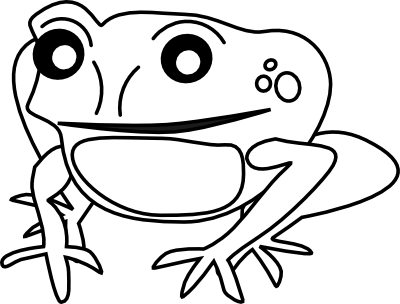 ضــفدع
ط
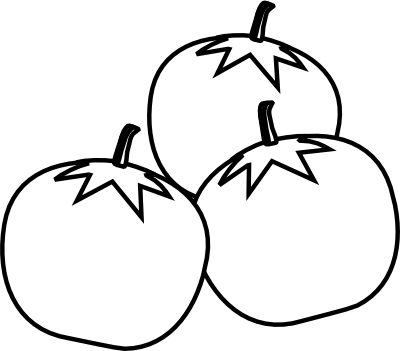 طـــماطم
ظ
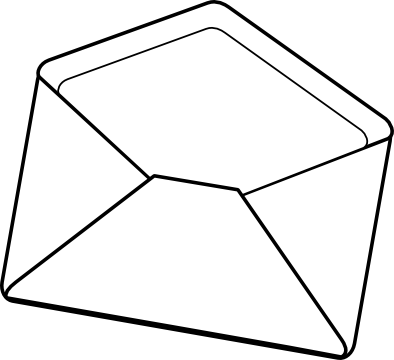 ظـــرف
ع
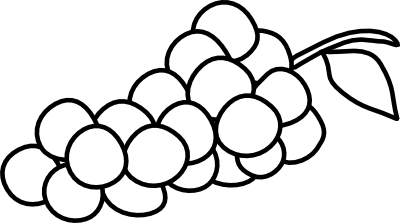 عـــنب
غ
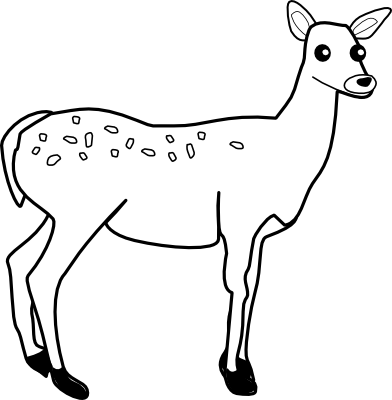 غــزال
ف
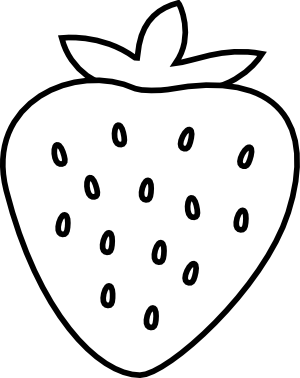 فـــراولة
ق
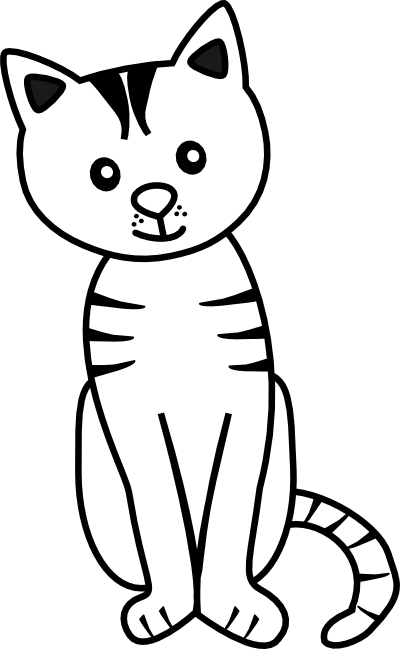 قــطه
ك
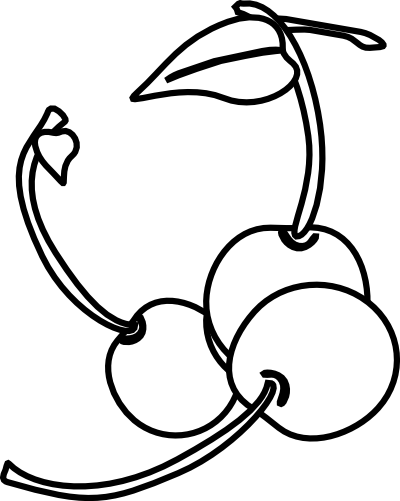 كـــرز
ل
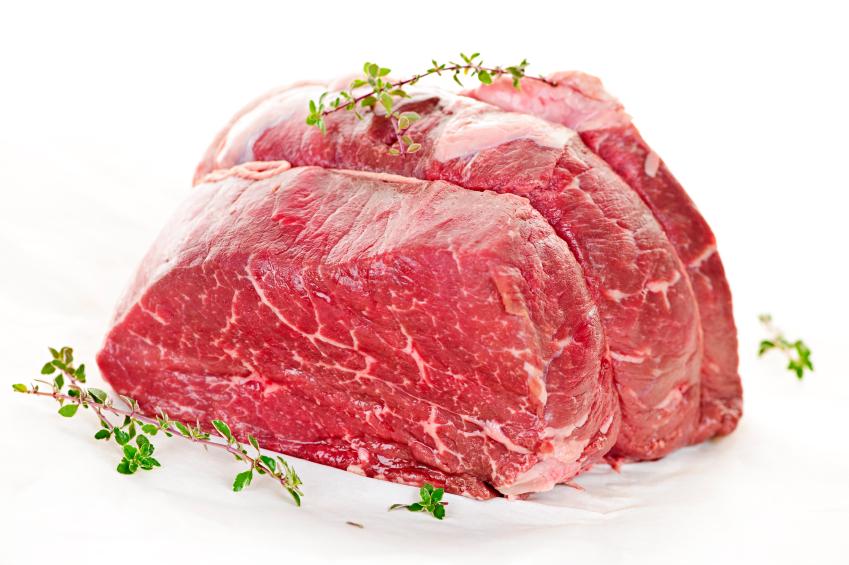 لـــحمة
م
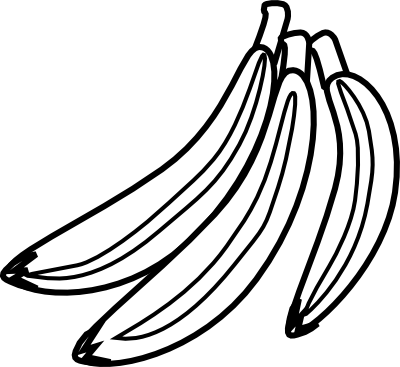 مـــوز
ن
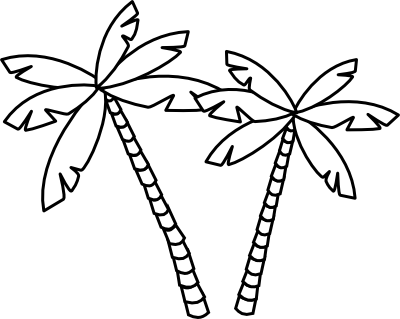 نـــخلة
هـ
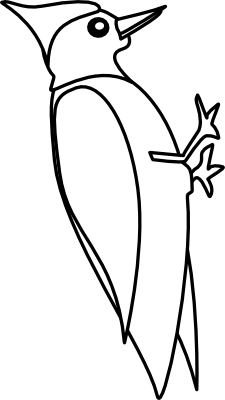 هــدهد
و
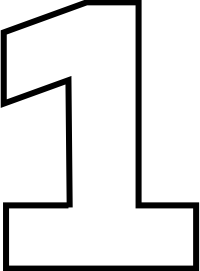 واحد
ي
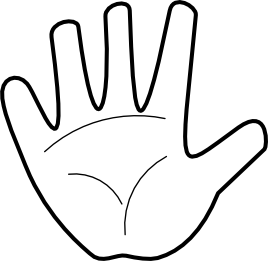 يـــد